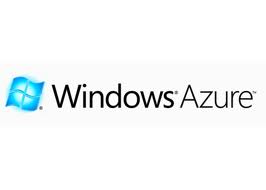 Mostafa Abdollahi
Mazandaran University Of Science And Technology
m.abdollahi@ustmb.ac.ir
January 2011
AN OVERVIEW OF WINDOWS AZURE
Windows Azure applications run in Microsoft data centers and are accessed via the Internet. Customers use it to run applications and store data on Internet-accessible machines owned by Microsoft.
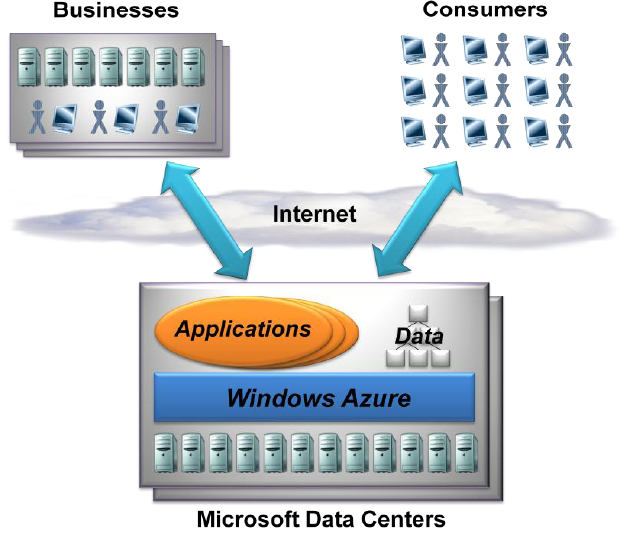 2/20
Applications that can be built on Windows Azure
An ISV might create a SaaS application that targets consumers 

Enterprises might use Windows Azure to build and run applications that are used by their own employees
3/20
Windows Azure Benefits
Easy to build
Easy to maintain
High scalability
High security
Reliable environment
Pay as you go
Support multiple programming languages
4/20
Windows Azure Architecture
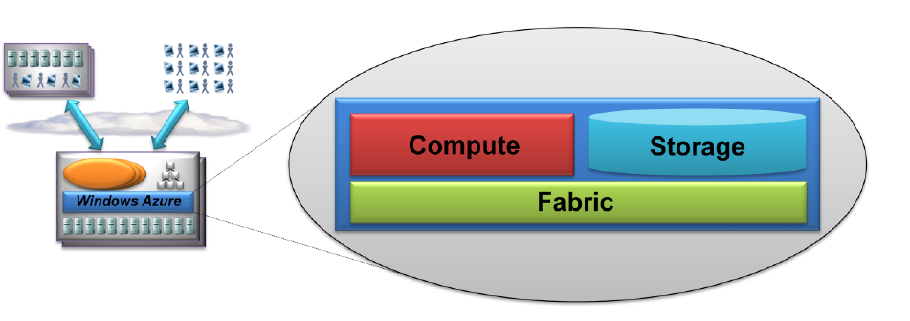 5/20
The Compute Service
Run many different kinds of applications 

Support applications that have a very large number of simultaneous users 

Microsoft  would build its own SaaS applications on Windows Azure

Windows Azure is designed to support applications that scale out, not scale up
6/20
The Compute Service(Cont’d)
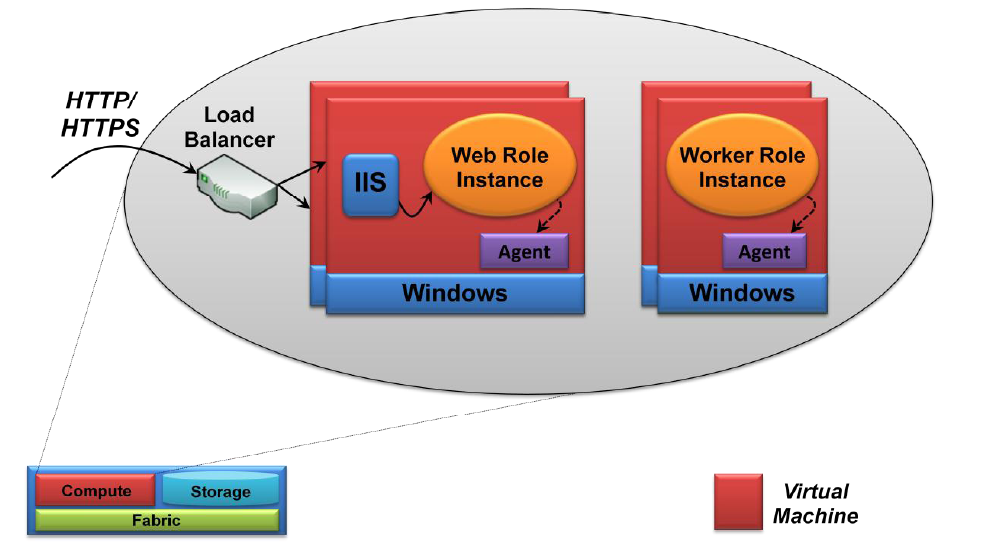 7/20
Web Role
A Web role instance can accept incoming HTTP or HTTPS requests 

It runs in a VM that includes Internet Information Services (IIS) 7

Developers can create Web role instances using ASP.NET, Windows Communication Foundation (WCF), or another .NET technology that works with IIS. 

Using the .NET Framework isn’t required. This means that developers can upload and run other technologies as well, including PHP and the Java-based Tomcat  

Web role instances must be stateless
8/20
Worker Role
Worker role instances are similar to, but not quite the same as their Web role cousins 

Worker role instances don’t have IIS configured

Running a Web server like Apache Web Server is allowed

Worker role instance is more likely to function like a background job
9/20
The Storage Service
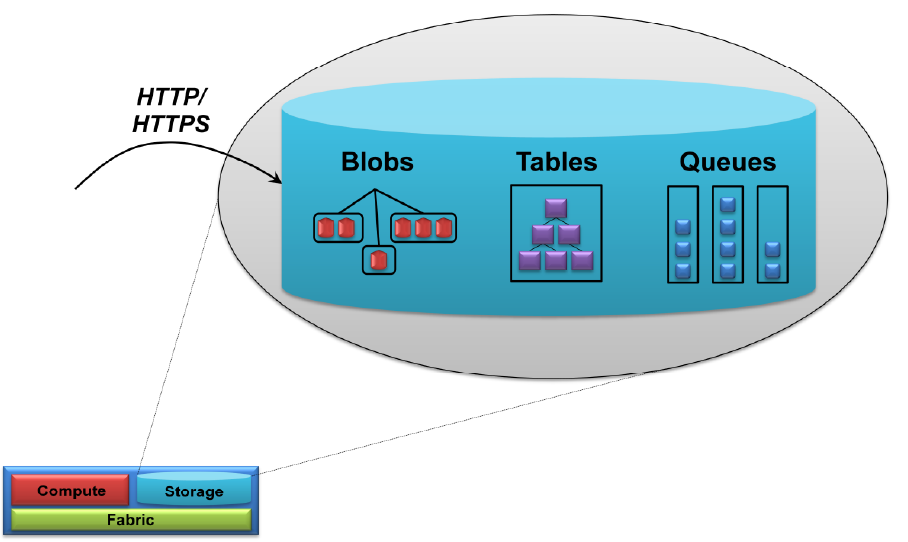 10/20
The Storage Service(Cont’d)
Blobs
A blob contains binary data
A storage account can have one or more containers, each of which holds one or more blobs 
Information about where a JPEG photograph was taken or who the singer is for an MP3 file
Block or Page Blobs
Private or Public 
Tables
These aren’t relational tables
the data each one holds is actually stored in a group of entities that contain properties
11/20
The Storage Service(Cont’d)
The reason for this apparently idiosyncratic approach is that it allows scale-out storage
a single Windows Azure table can contain billions of entities holding terabytes of data
Queues
Blobs and tables are both focused on storing and accessing data 
provide a way for Web role instances to communicate asynchronously with Worker role instances
12/20
Tables
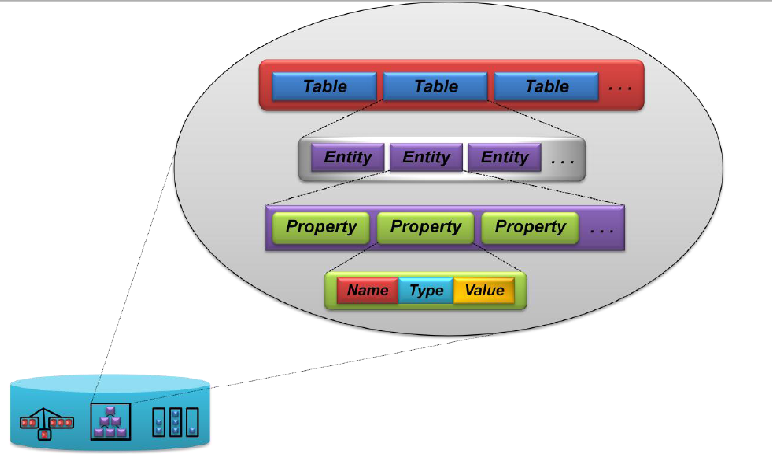 13/20
Queues
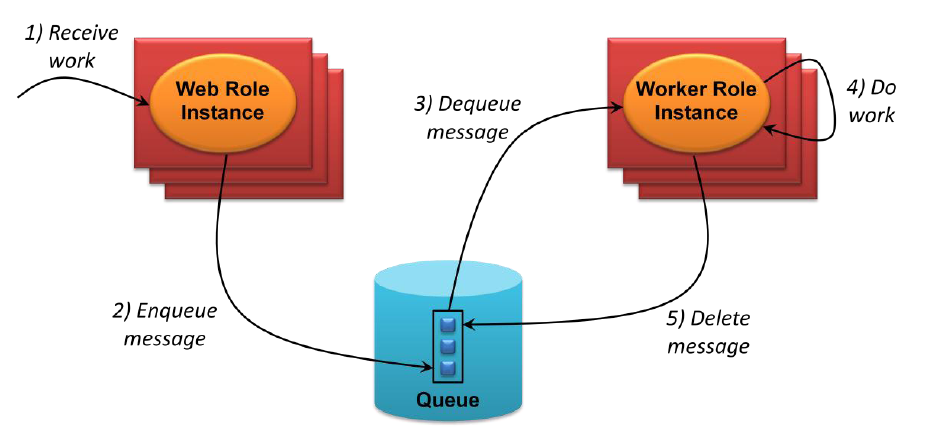 14/20
The Fabric
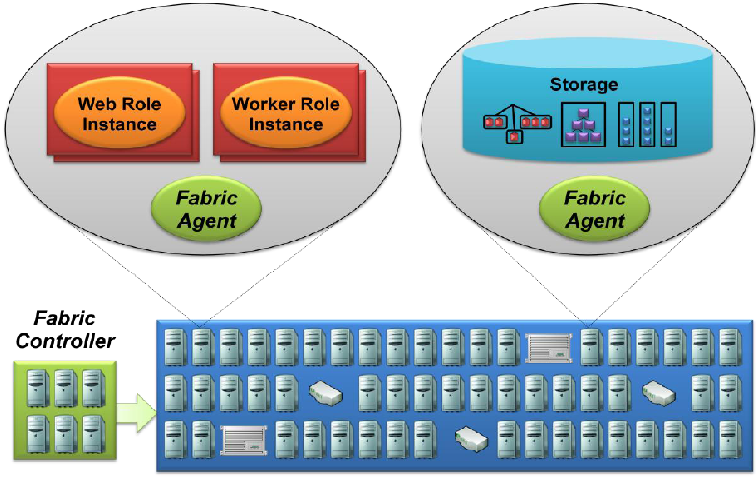 15/20
The Fabric(Cont’d)
Windows Azure Fabric consists of a (large) group of machines, all of which are managed by software called the fabric controller

The fabric controller is replicated across a group of five to seven machines 

It can communicate with a fabric agent on every computer, so it’s also aware of every Windows Azure application in this fabric
16/20
Duties Of Fabric Controller
Monitors all running applications 

Manages operating systems 

Taking care of things like patching the version of Windows Server that runs in Windows Azure VMs 

Decides where new applications should run 
…
17/20
Where should new applications run
Fabric controller depends on a configuration file that is uploaded with each Windows Azure application 
An XML-based description of what the application needs 
How many Web role instances
How many Worker role instances
And more
Fabric controller then monitors each of them 
If one of Web role instances dies, the fabric controller will automatically restart a new one
18/20
References
D. Chappell, "Introducing windows azure," Microsoft, Dec, 2009.
D. l Augustyn and L. Warcha, "Cloud Service Solving N-Body Problem Based on Windows Azure Platform," 2010, p. 84.
H. Li, Introducing Windows Azure: Springer, 2009.
A. Mackey, "Windows Azure," Introducing. NET 4.0, pp. 411-448, 2010.
T. Redkar, "Introducing Cloud Services," Windows Azure Platform, pp. 1-51, 2009. 
Windows Azure Platform Home Page http://www.microsoft.com/windowsazur
19/20
?
20/20